Project: New Program Development
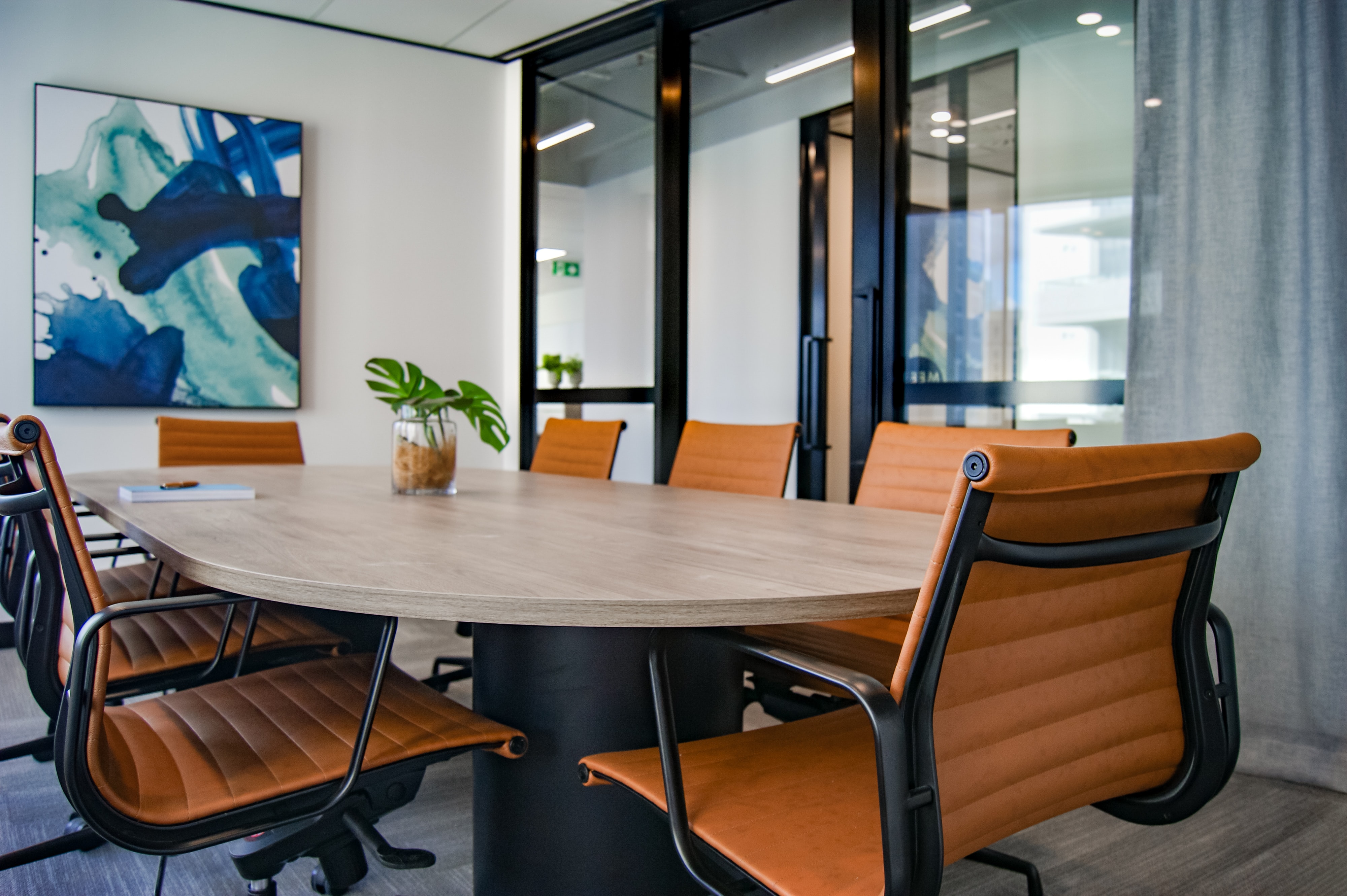 Patterns
Many stakeholders contributing actively to the development
Posts on MS Teams
Periodic meetings scheduled with Outlook

GAPS
Getting everyone added and using MS Teams
Challenges with onboarding new people
Communication Methods
MS Teams
Email
Learning Mgmt System
Meetings (Zoom)
Health Faculty
Business Faculty
Computer Science Faculty
Ministry
PAC Members
CTL Curriculum Consultant
Program Coordinator
Associate Dean